C4 & CAM:  Carbon Fixation
12/19 (Week 17)
OBJECTIVES: 
Describe what the C4 and CAM pathways are and do.
Compare and contrast them with the Calvin Cycle.
TASK:
What are the two main steps in photosynthesis?  What are the reactants and products of each of the two steps?
Carbon Fixation 2
Do Now:
Draw the following table in your notes
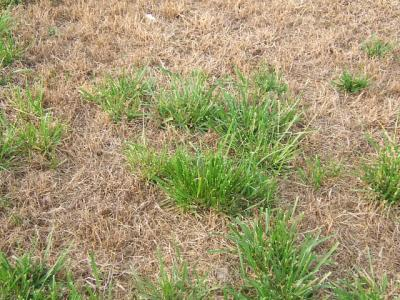 ATTACK of the CRABGRASS!!!
Calvin Cycle:  C3
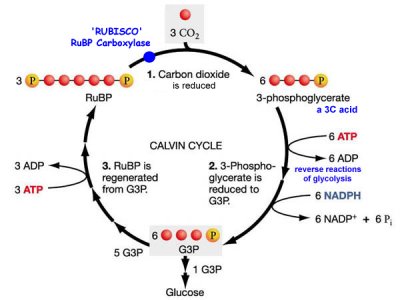 The Problem With RuBisCO:  photorespiration
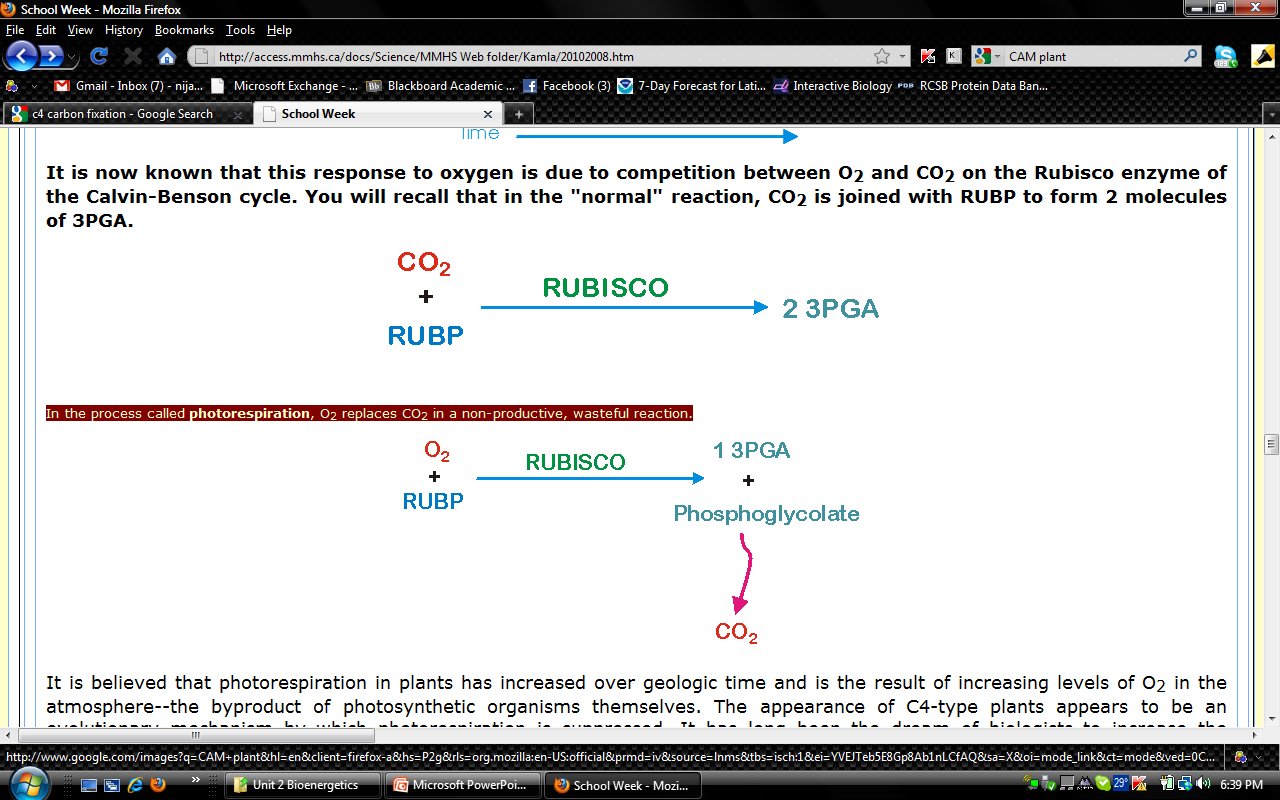 This is an example of COMPETITIVE INHIBITION of an enzyme

This is one of the ways enzymes can be slowed down
Competitive Inhibition Can Kill You
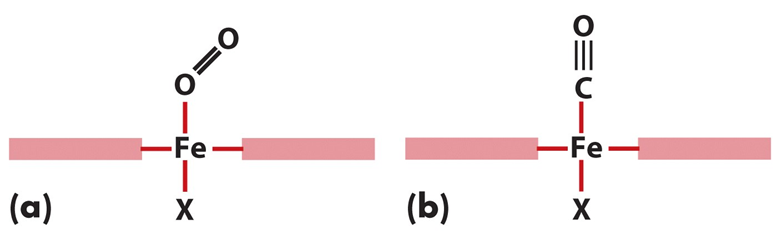 If “b” happens in you, you’re a gonner… 
Explain?
Evolutionary Implications of Photorespiration
CO2 and O2 are both attracted by RuBisCO, but CO2 is more than twice as productive.

In a low-oxygen world, this is no problem!

As oxygen levels rise, organisms evolve and adapt…

“It is not the strongest of the species that survives, nor the most intelligent that survives. It is the one that is the most adaptable to change.”
Charles Darwin
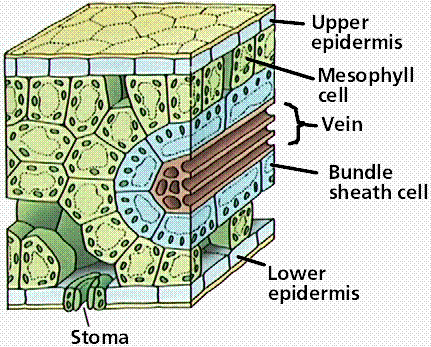 C4 Plants: An additional step increases efficiency of carbon fixation
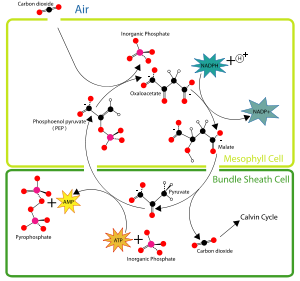 C4 is a biochemical pathway that some plants (including corn) use to fix carbon from the atmosphere.
It is more efficient than the more common C3 cycle.
C4:  The Point
The C4 pathway separates CO2 fixation from the carbohydrate building process of the Calvin Cycle.

By doing these two processes in different locations, the Calvin Cycle can occur in a cell with little O2
RuBisCO can react with CO2 or O2
The reaction with O2 is only 50% effective
By using the C4 pathway to capture carbon, RuBisCO can operate in a lower O2 environment
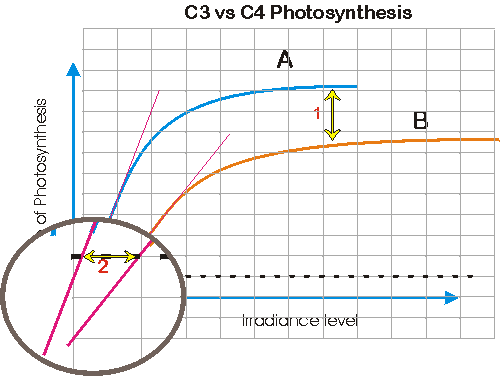 Adaptation #2:  CAM For Desert Environments
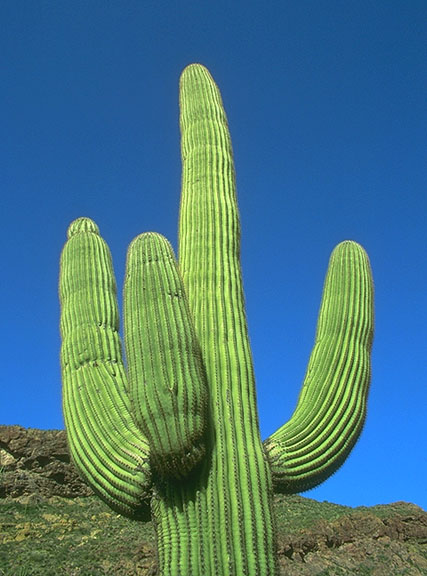 Uses C4 pathway (makes 4 carbon molecules)

Separates carbon fixation from carbohydrate synthesis by TIME, not location.

By keeping the stoma shut during the day, water loss is reduced.
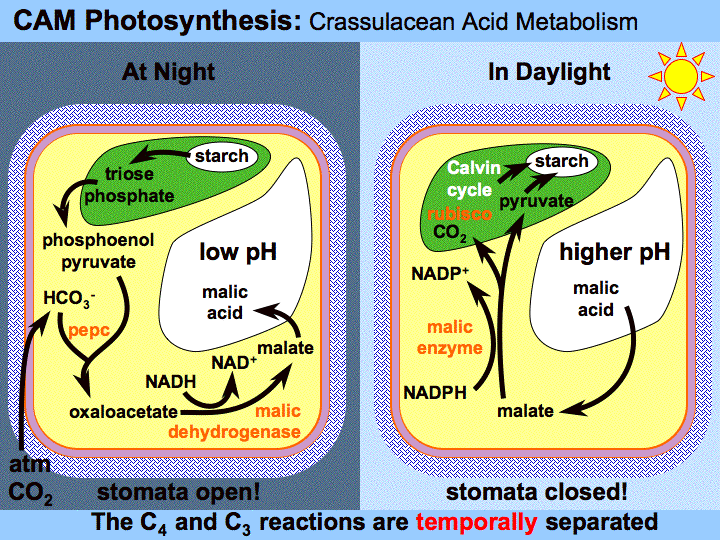 Recap:  C4 and CAM
Some plants use additional steps to prevent photorespiration due to oxygen.

These biochemical pathways separate the process of carbon fixation from the process of carbohydrate synthesis, to keep RuBisCO away from oxygen

The C4 and CAM pathways both capture CO2 by adding it to a 3 carbon molecule, and then removing it at a different time or place.
Other Photosynthesis Factors
3 major factors affect the rate of photosynthesis:  light intensity and CO2 availability increase rate to a limit, whereas temperature has an optimum.
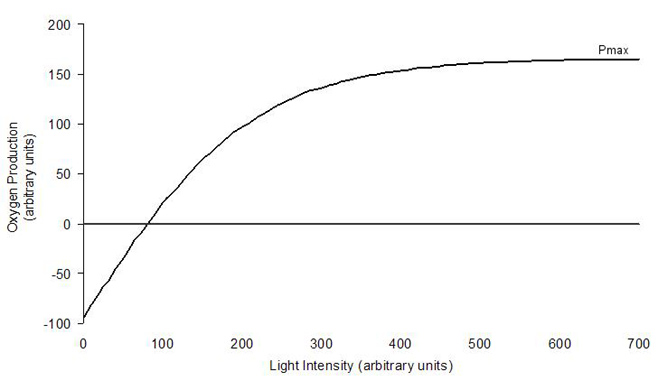 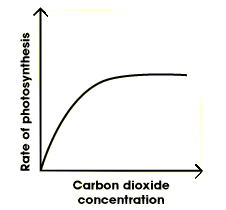 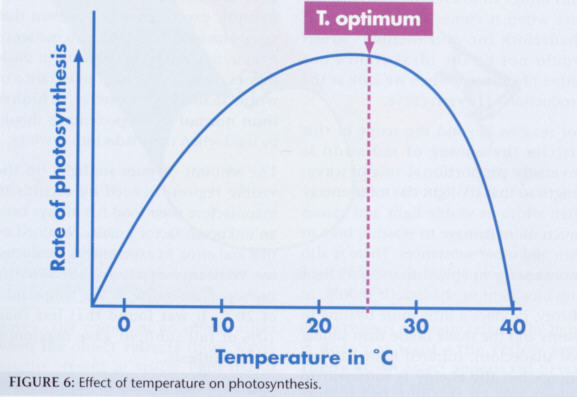